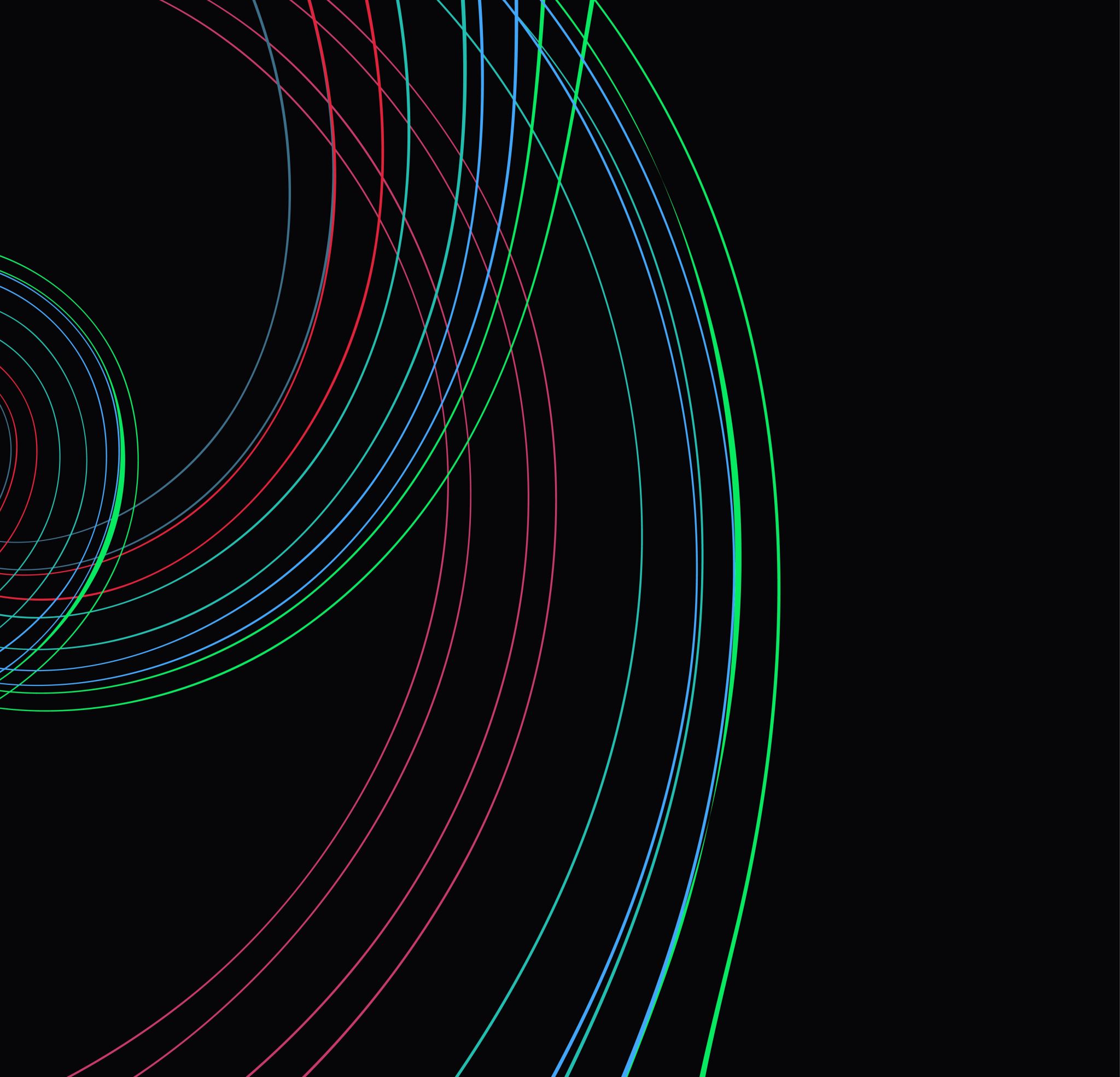 THE BULLY BREAKER
1 SAMUEL 17:1-54
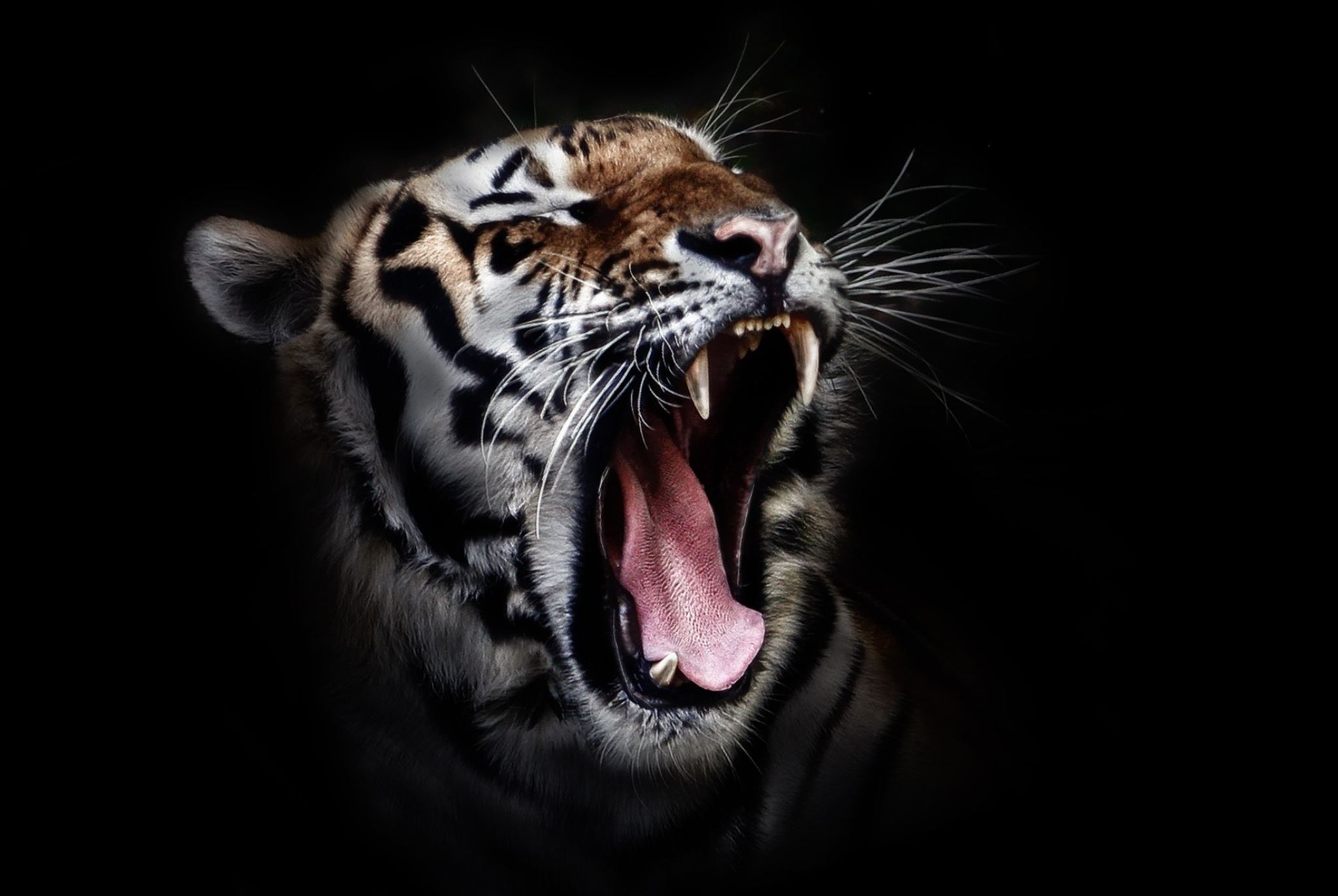 BULLYING IS    DEFINED AS……
“the use of threats of coercion to intimidate others. It is the activity of repeated aggressive behavior intended to hurt another person, either physically or emotionally.” Bullying can include verbal harassment and threats, physical assaults, or coercion. Coercion is “the use of intimidation or force to force someone into doing your will.” So, bullying is characterized by someone who behaves in certain ways to gain power over others.
GOLIATH…2 PERSPECTIVES
I. HOW THIS BULLY IS DESCRIBED
A) HIS SOURCE
B) HIS SIZE
I. HOW THIS BULLY IS DESCRIBED
C) HIS STATEMENTS
D) HIS SUCCESS
II. HOW THIS BULLY IS DEFEATED
A) HE IS DEFEATED BY COURAGE
II. HOW THIS BULLY IS DEFEATED
A) HE IS DEFEATED BY CONVICTION
II. HOW THIS BULLY IS DEFEATED
A) HE IS DEFEATED BY CONFIDENCE
ARE YOU FACING BULLIES TODAY?